Уравнение линии на плоскости
Урок в 9а классе
учитель Некратова Елена Федоровна
Распредели  уравнения линий по группам
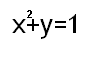 у+2-х=0
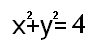 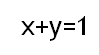 у=3х+6
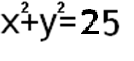 Уравнение прямой
Уравнение
 параболы
Стр.35
№ 3
Установи     соответствие
ПРОВЕРЬ СЕБЯ
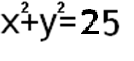 Построить график функции по точкам

   Что представляет собой график функции

    Доказать справедливость высказывания
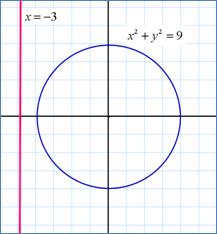 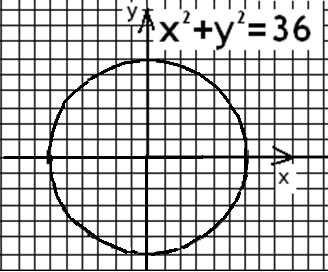 1
2
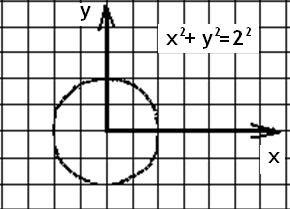 3
Проведите сравнительный анализ
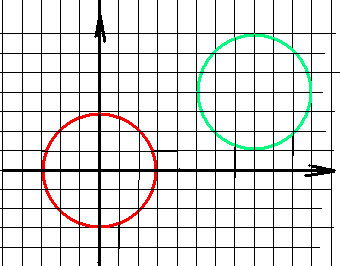 Задание: выпишите координаты центра окружности и её радиус
1 вариант
2 вариант
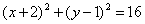 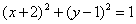 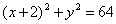 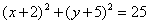 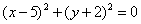 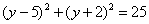 1вариант
 х0=-2  у0=1  R=4
х0=-2  у0=0   R=8
х0=0   у0=-2  R=5
2вариант
 х0=-2  у0=1 R=1
х0=-2  у0=0  R=5
х0=0   у0=-2 R=0
Окружающий нас мир –
 это мир геометрии.
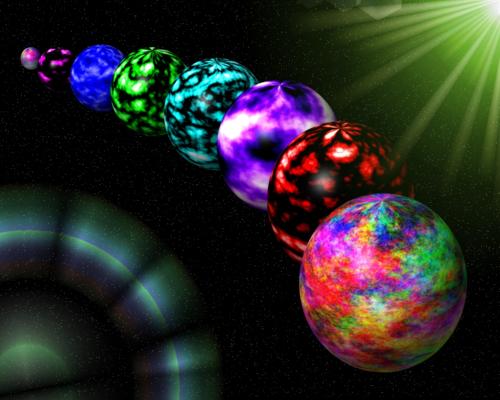 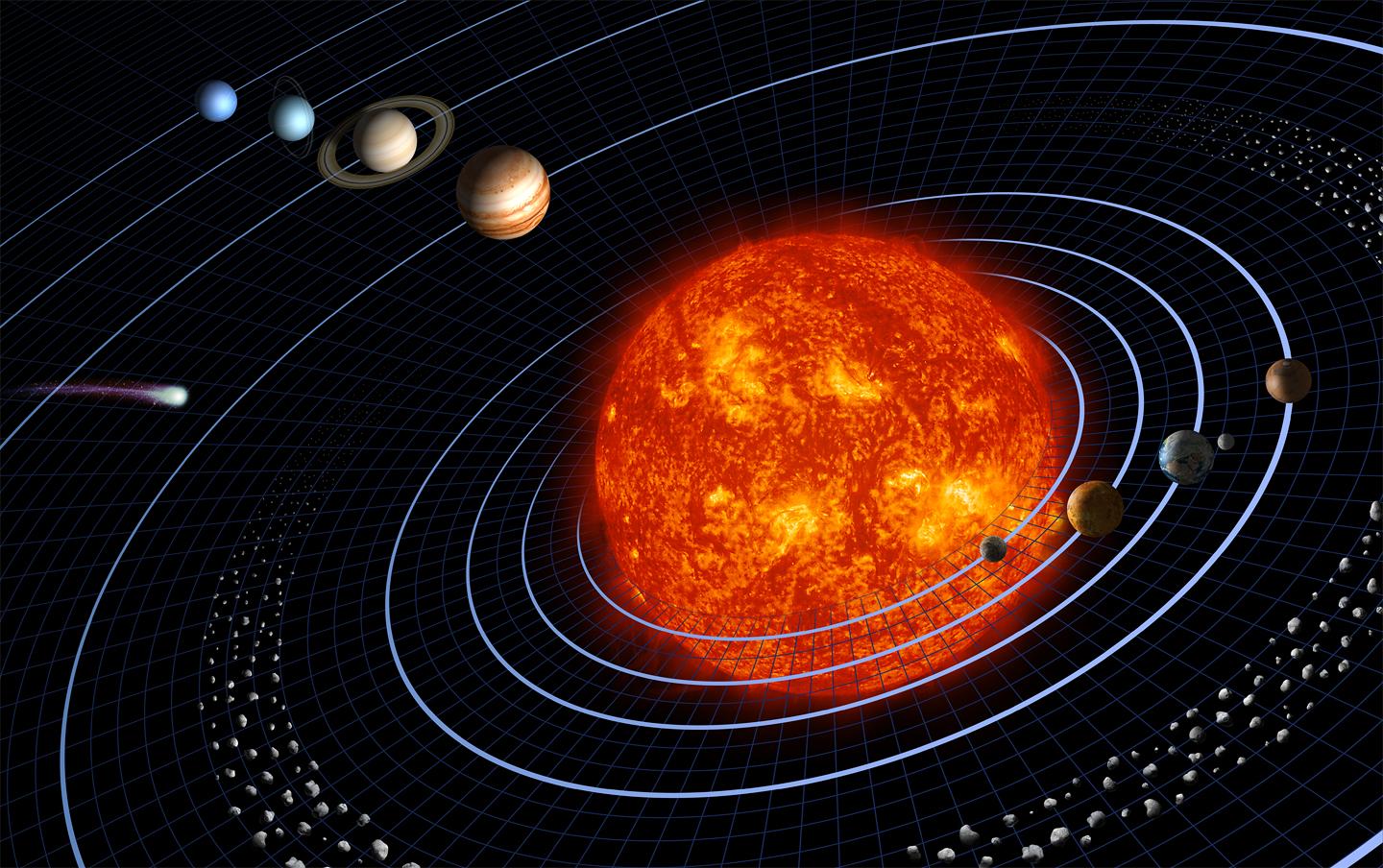 Окружающий нас мир – это мир геометрии.
Иоганн Кеплер
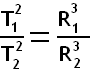 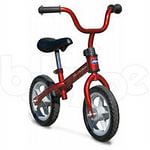 Ѵ =ω∙R     R↗      Ѵ↗
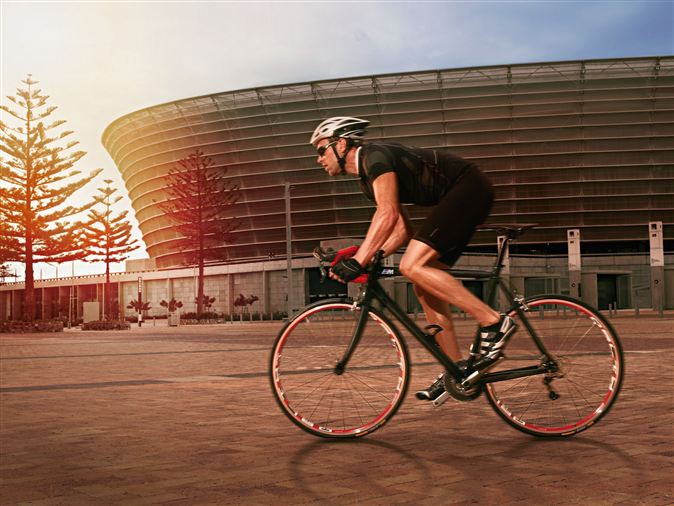 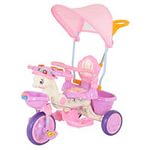 Производство
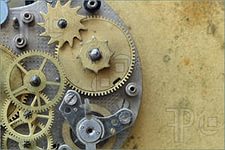 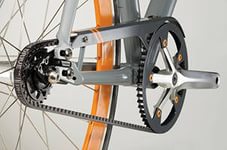 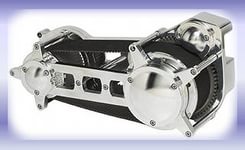 Архитектура
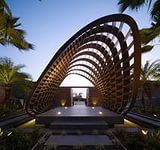 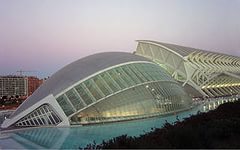 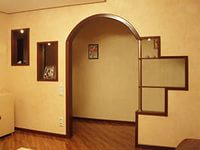 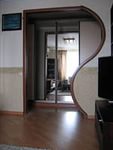 Рефлексия
Я повторил
Было трудно, потому что…
Я умею
Я научился (чему?)
Мне было интересно, потому что…
Я узнал как…
Домашнее задание
Стр 34 (1,2,4)
Стр 40 №  31
Стр 230-231 прочитать